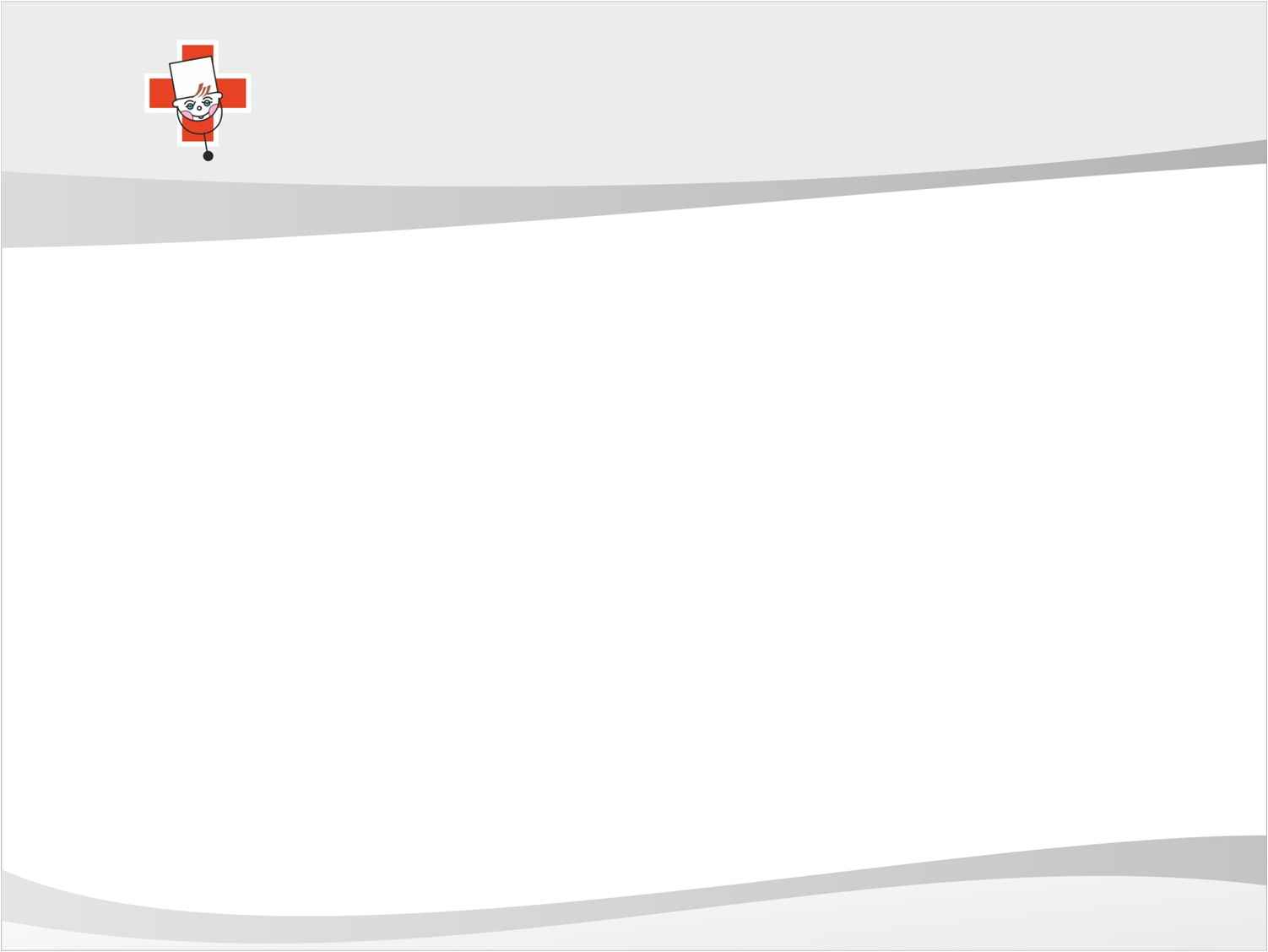 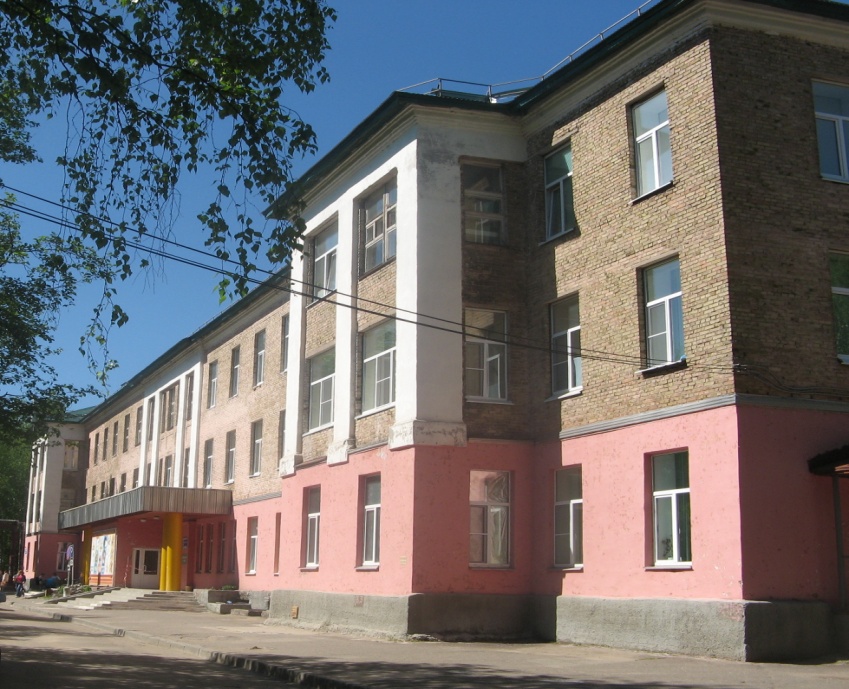 В 1964 году в г. Сыктывкаре открыта Детская республиканская больница на 120 коек
С сентября 1979 года проведена реорганизация педиатрической службы г. Сыктывкара путем присоединения двух городских поликлиник, городского родильного дома, городской женской консультации к РДБ. Такое объединение просуществовало до января 1989 года.

 В 1987 году был открыт новый корпус детской больницы в котором произошло объединение с детской хирургической службой.

 В 1988 году начал функционировать санаторий «Лозым» первоначально как санаторное отделение РДБ.
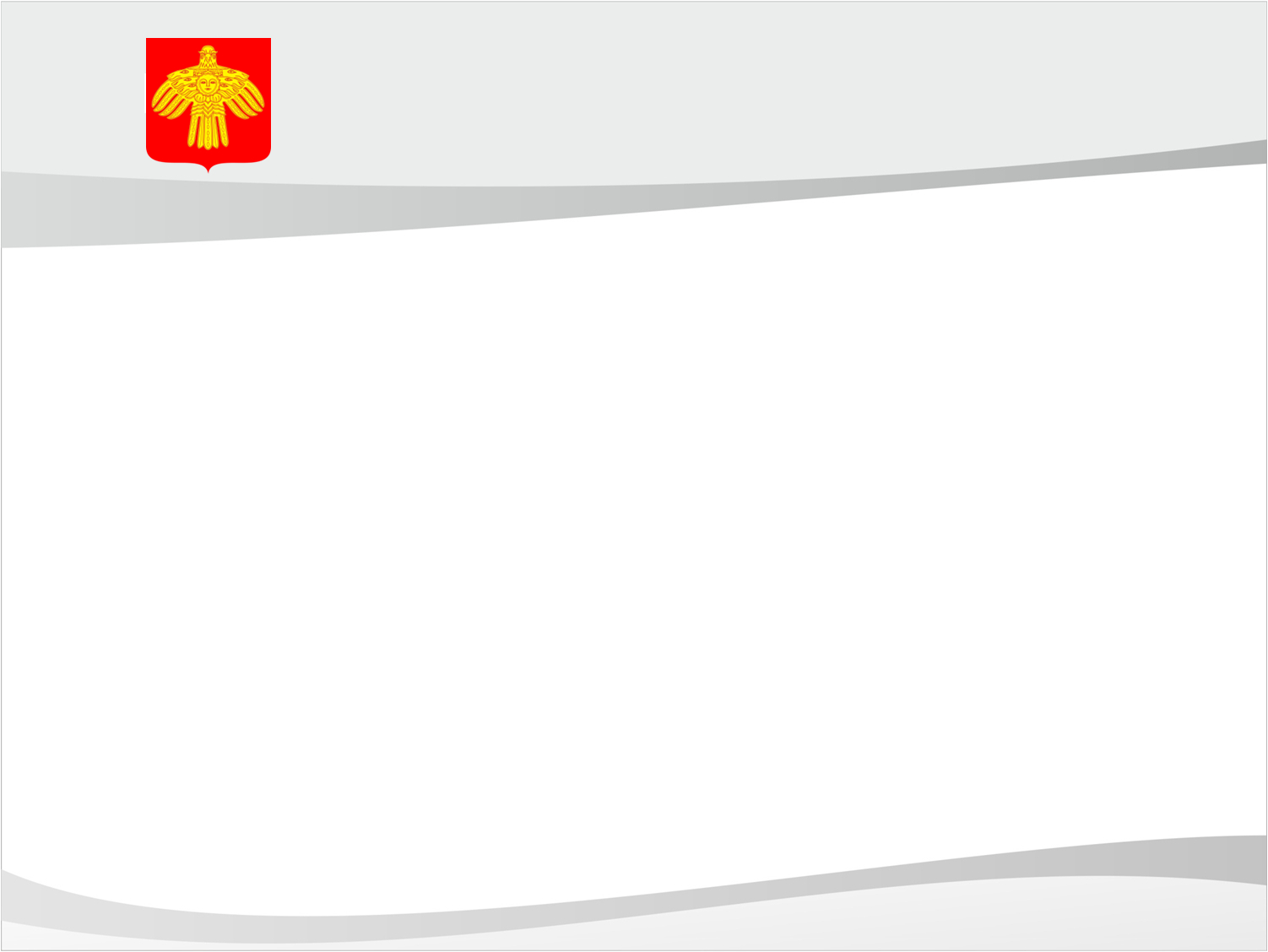 Структура  ГУ «РДКБ»
Многопрофильный стационар
Консультативная поликлиника
ГУ «РДКБ»
Отделение экстренной выездной
консультативной поликлиники
Выездной мобильный отряд
Круглосуточный межтерриториальный травматологический пункт
Телемедицинский центр
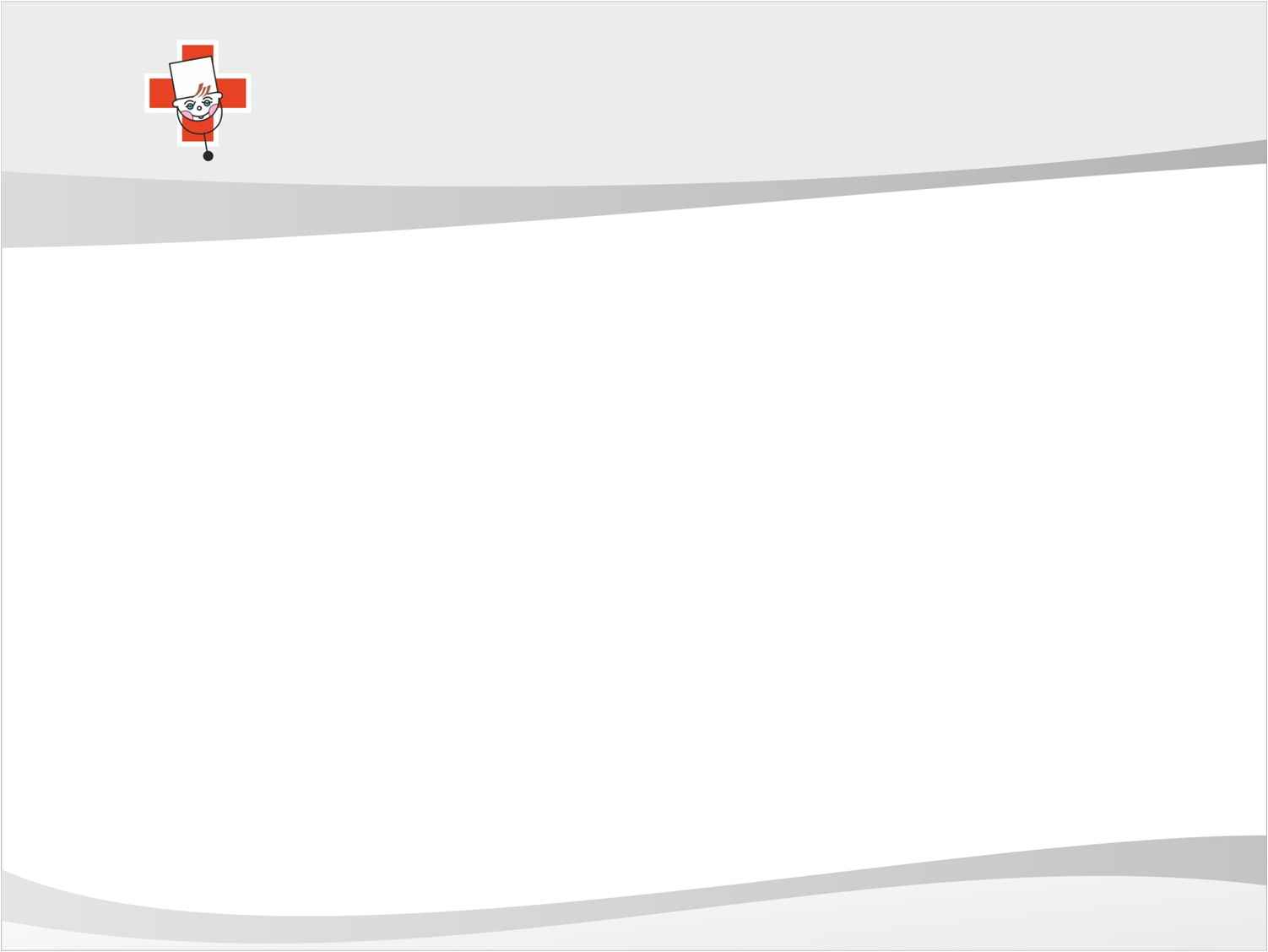 Клинические отделения
Хирургическое
психоневрологическое
Урологическое
Онкологическое
Педиатрическое
Ортопедическое
Патологии новорожденных
  и недоношенных детей
Травматологическое
Нейрохирургическое
Челюстно-лицевой хирургии
За год получают лечение около 11 тыс. детей. Проводится около 3,5 тыс. хирургических операций. Из них – 25% эндоскопические.
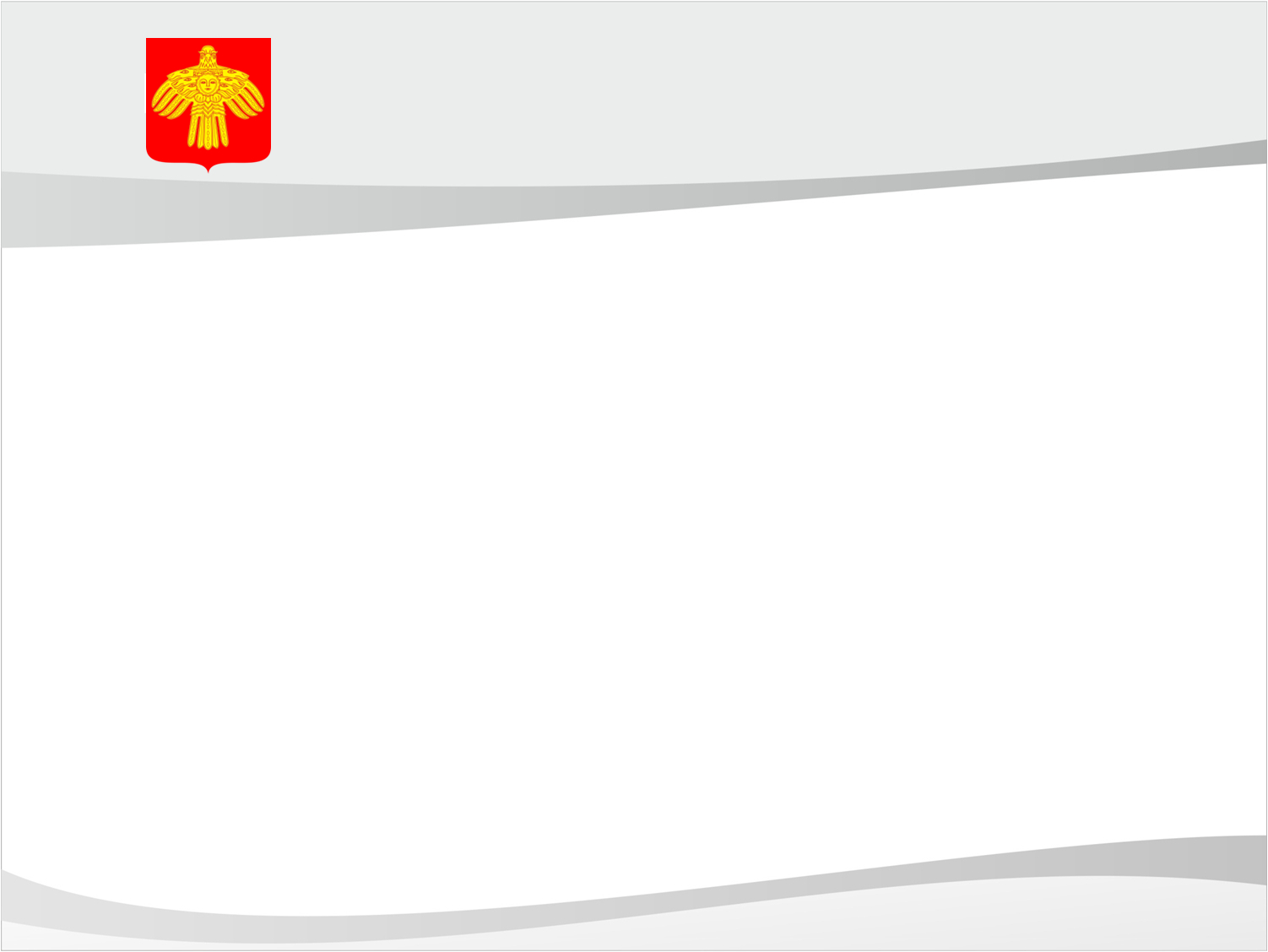 Кадры  ГУ «РДКБ»
Врачи:
Количество штатных единиц: 196,5
Физические лица - 102
Укомплектованность -52%
Имеют квалификационные категории (высшую, первую) – 57;
Кандидаты медицинских наук – 5;
Доктор медицинских наук – 2;
Почетные звания «Заслуженный врач РФ и Республики Коми» - 29;
Отличник здравоохранения – 19;
Заслуженный работник РК – 7.
20 врачей-специалистов являются главными внештатными специалистами
экспертами  Министерства здравоохранения Республики Коми.
10 врачей являются победителями Всероссийского конкурса «Лучший врач года».
32 врача - победители Республиканского конкурса «Лучший врач года».
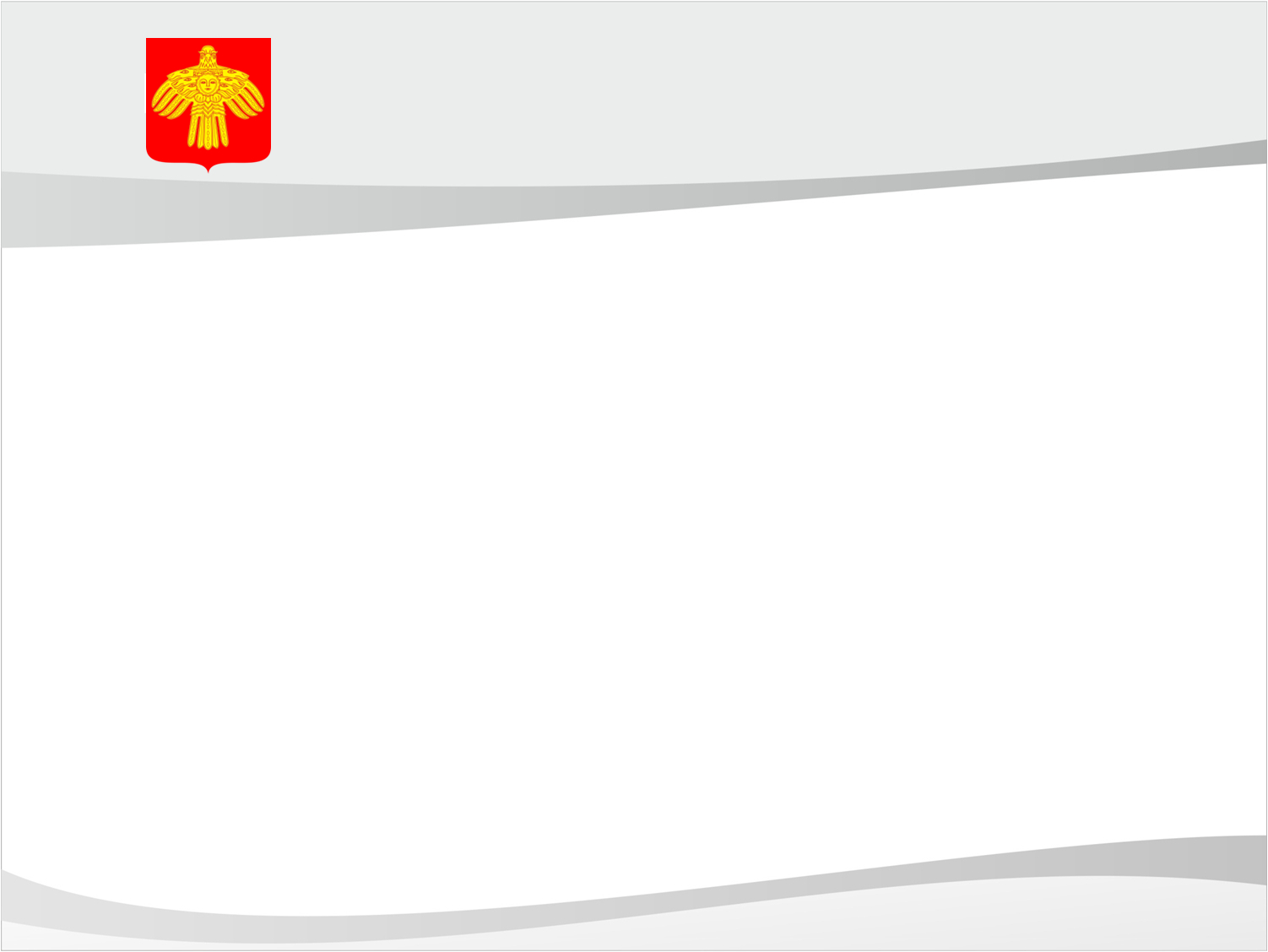 Меры социальной поддержки
ПОСТАНОВЛЕНИЕ ПРАВИТЕЛЬСТВА РЕСПУБЛИКИ КОМИ
от 8 мая 2014 г. N 181
 О ПРЕДОСТАВЛЕНИИ МЕР СОЦИАЛЬНОЙ ПОДДЕРЖКИ, НАПРАВЛЕННЫХ
НА КАДРОВОЕ ОБЕСПЕЧЕНИЕ СИСТЕМЫ ЗДРАВООХРАНЕНИЯ
РЕСПУБЛИКИ КОМИ
Единовременные выплаты врачам, 
принятым на квотируемые рабочие места
 в размере 500 тыс. рублей
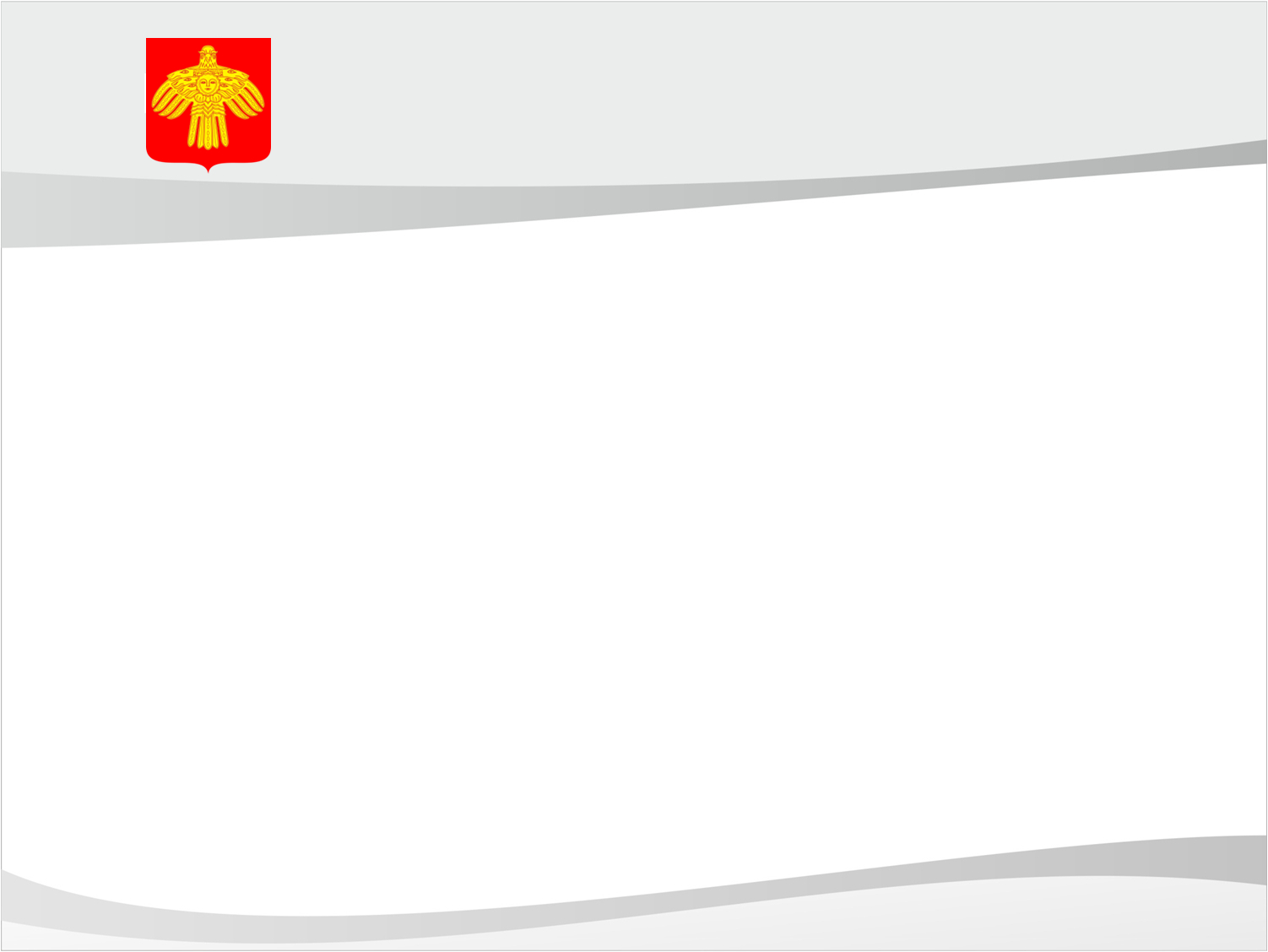 Закон Республики Коми от 31.12.2004 №78-РЗ
"О гарантиях и компенсациях для лиц, проживающих в районах Крайнего Севера и приравненных к ним местностях, являющихся работниками государственных органов Республики Коми, государственных учреждений Республики Коми"
Лицам при приеме на работу в государственные учреждения Республики Коми по наиболее востребованным на рынке труда Республики Коми профессиям (специальностям) процентная надбавка к заработной плате устанавливается в полном размере с первого дня работы в районах Крайнего Севера и приравненных к ним местностях независимо от стажа работы.
Распоряжение Правительства РК от 05.06.2015 №228-р
«Об утверждении Перечня наиболее востребованных профессий (специальностей) в государственных учреждениях Республики Коми»
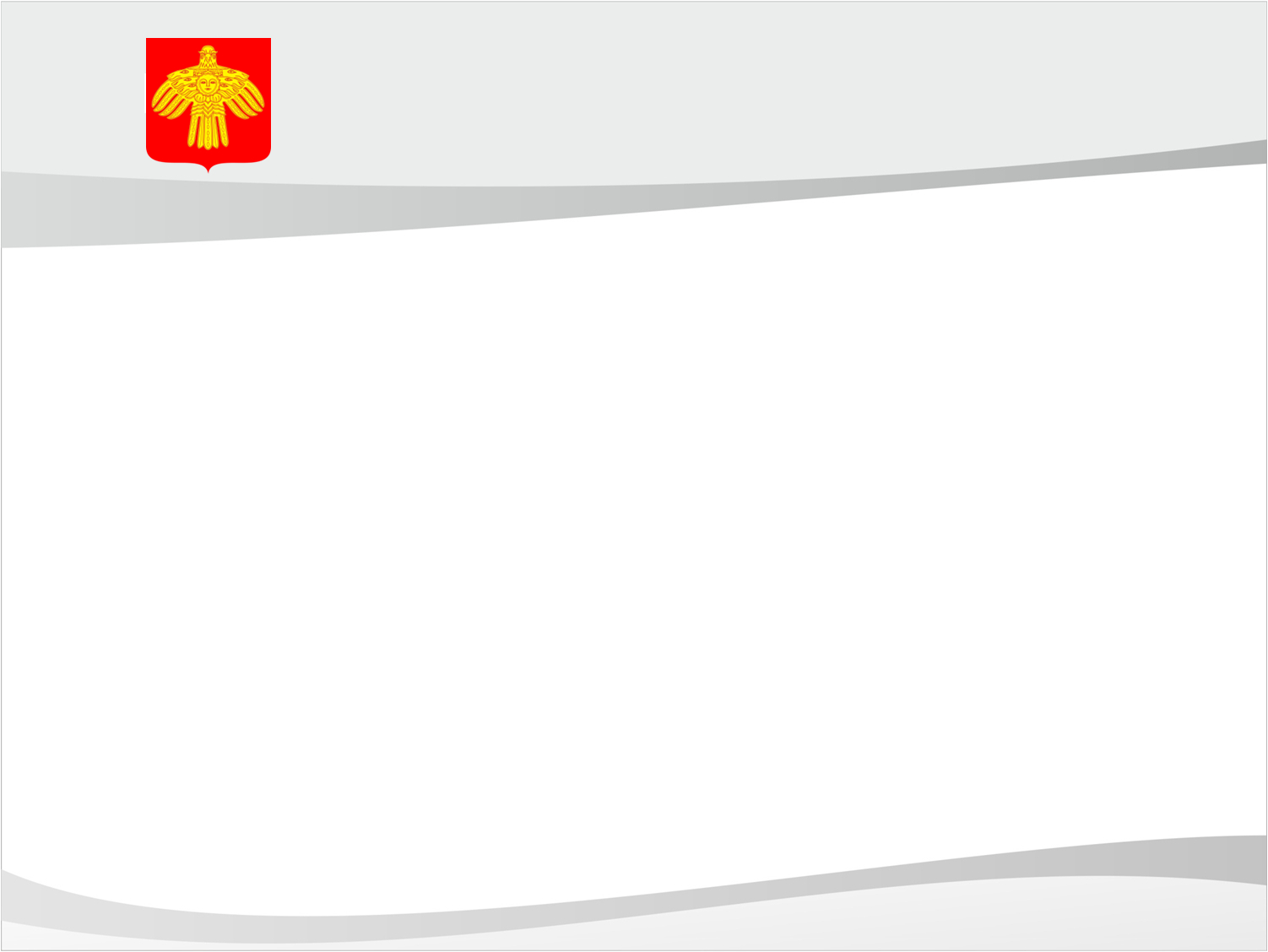 Социальные гарантии (льготы)
Компенсация расходов, связанных с переездом к месту работы.
Компенсация расходов при найме жилья.
5%   -  доплата молодым специалистам в течение 3-х лет.
50% - северная надбавка, для лиц проживающих в районах КС и       
                   приравненным к ним местностям.
5.     20% - районный коэффициент. 
6.     Льготный пенсионный стаж (в соответствии закона о Северах). 
7.     1 раз в 2 года - оплата льготного проезда к месту отдыха и обратно .
8.     16 дней – дополнительный отпуск за работу в местностях приравненных к районам КС.
9.     8 дней – дополнительный отпуск за работу  с вредными условиями труда.
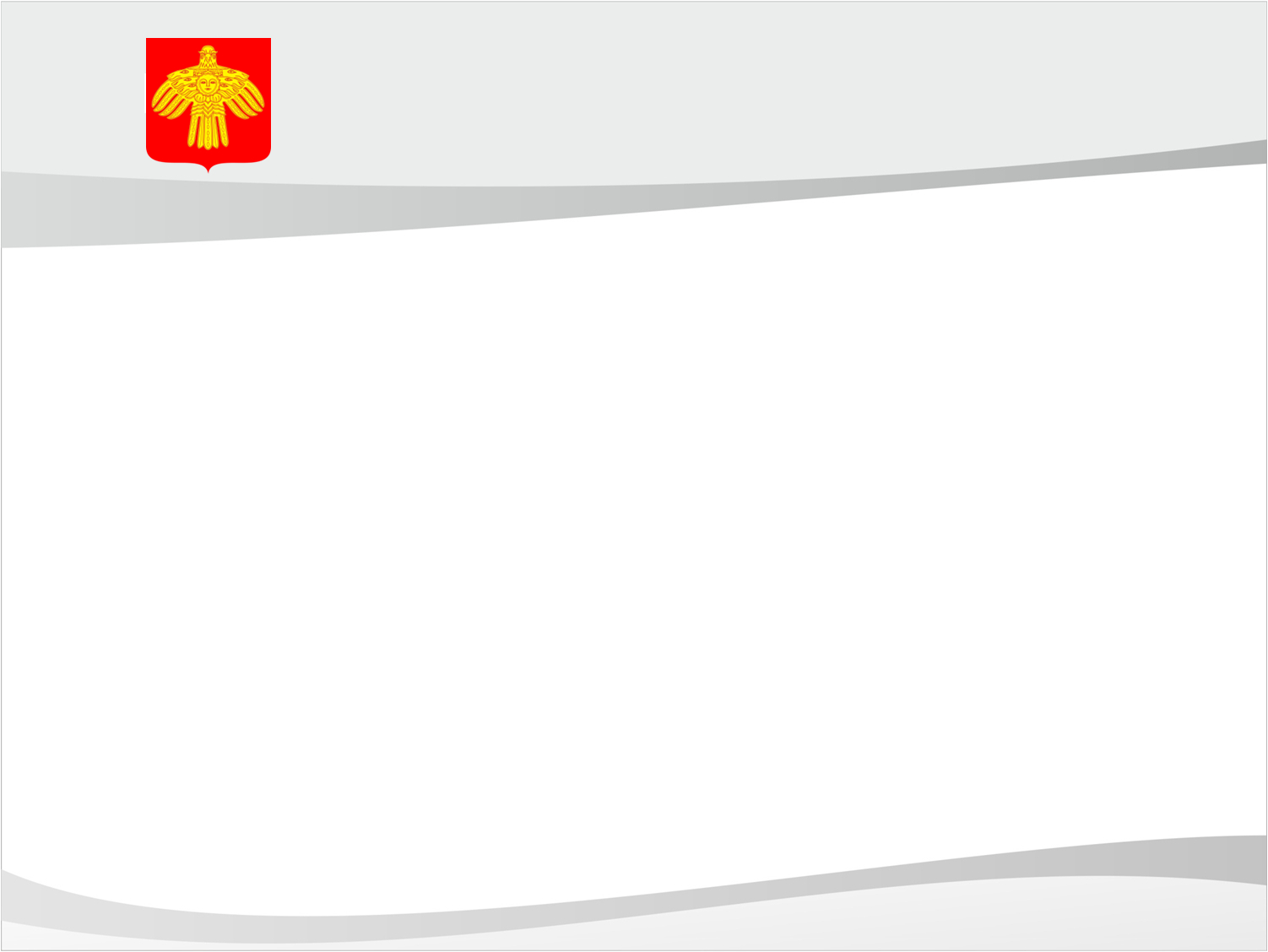 Требуемые специалисты в ГУ «РДКБ»
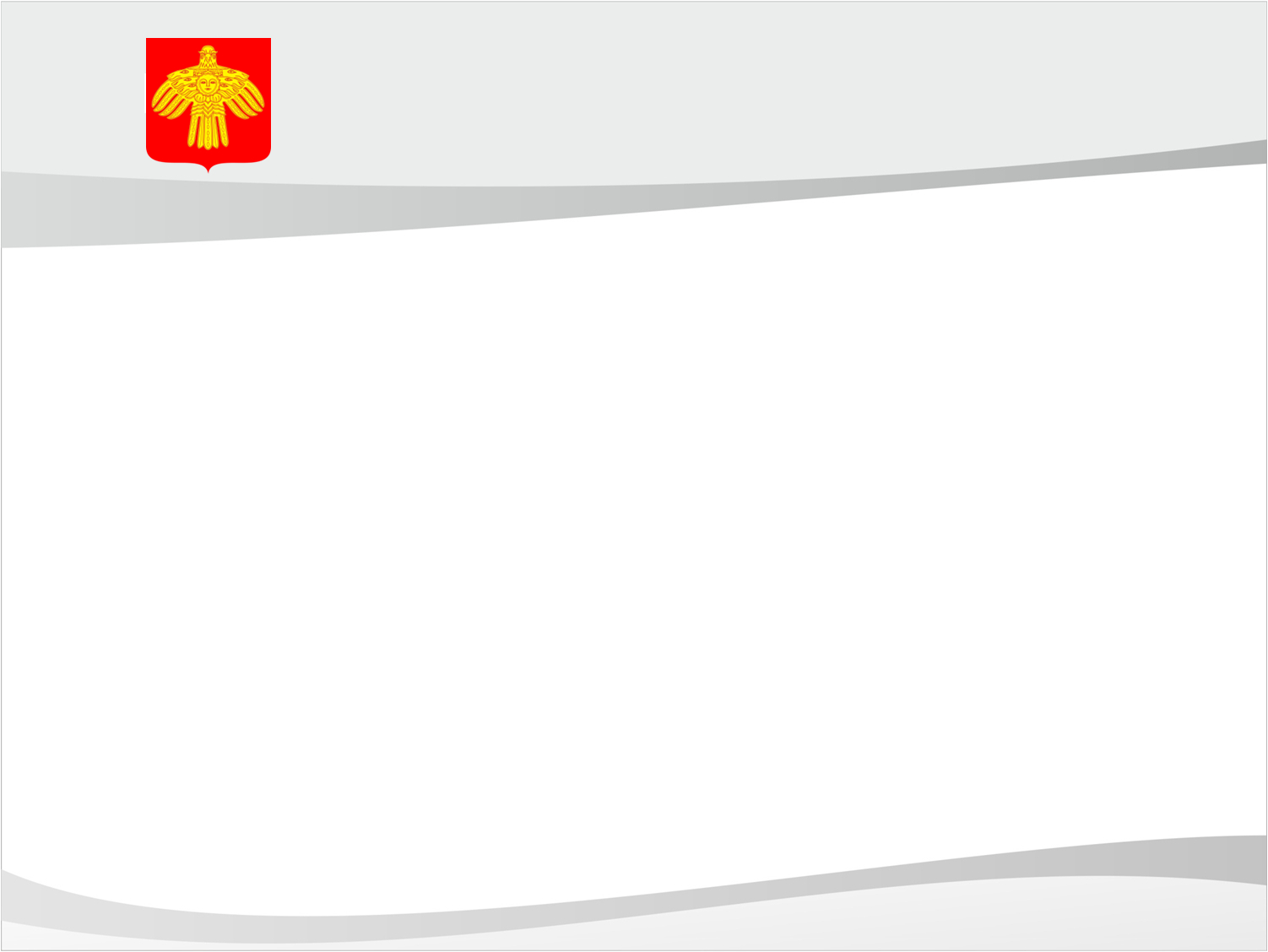 Контакты для взаимодействия
Учреждение:
ГУ «Республиканская детская клиническая больница»
Адрес: Республика Коми, 
г. Сыктывкар, ул. Пушкина, д.116/6
Телефон: 8(8212)229859
сайт: info@rdkbrk.ru
Контактное лицо:
Батура Юлия Михайловна
Заместитель главного врача по кадрам
Телефон: : 8(8212)721233 
e-mail: batura-yulia@mail.ru
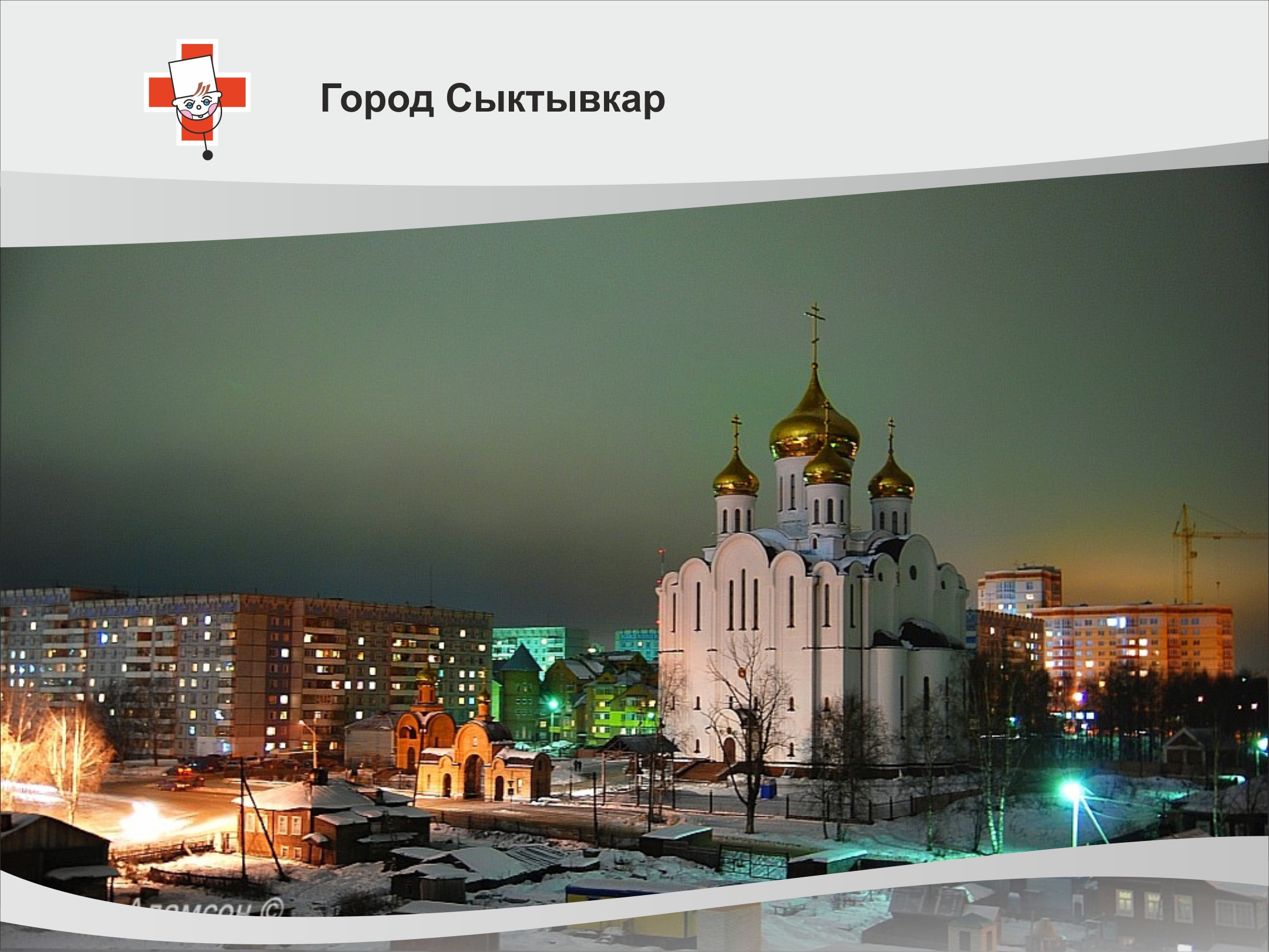 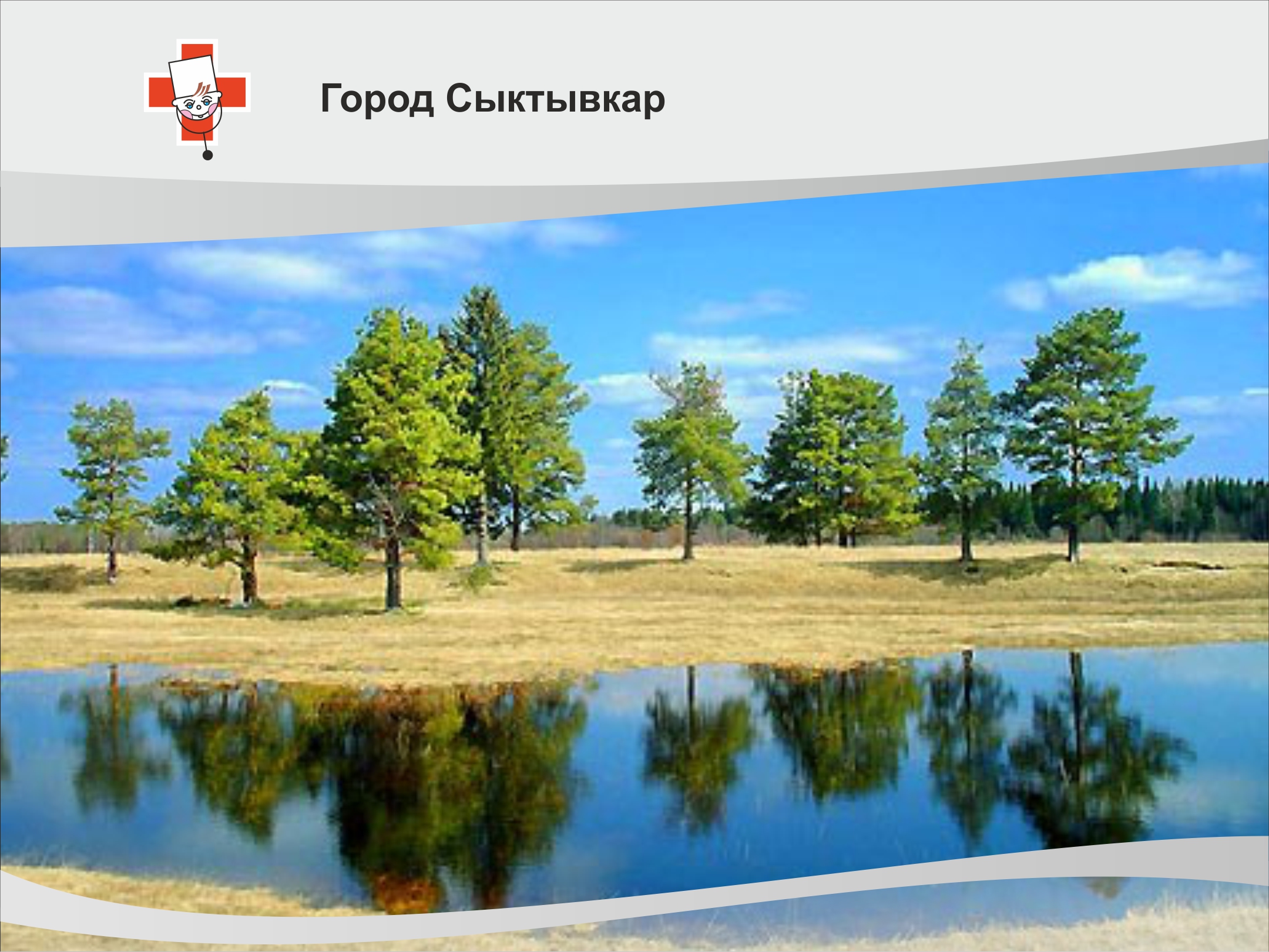 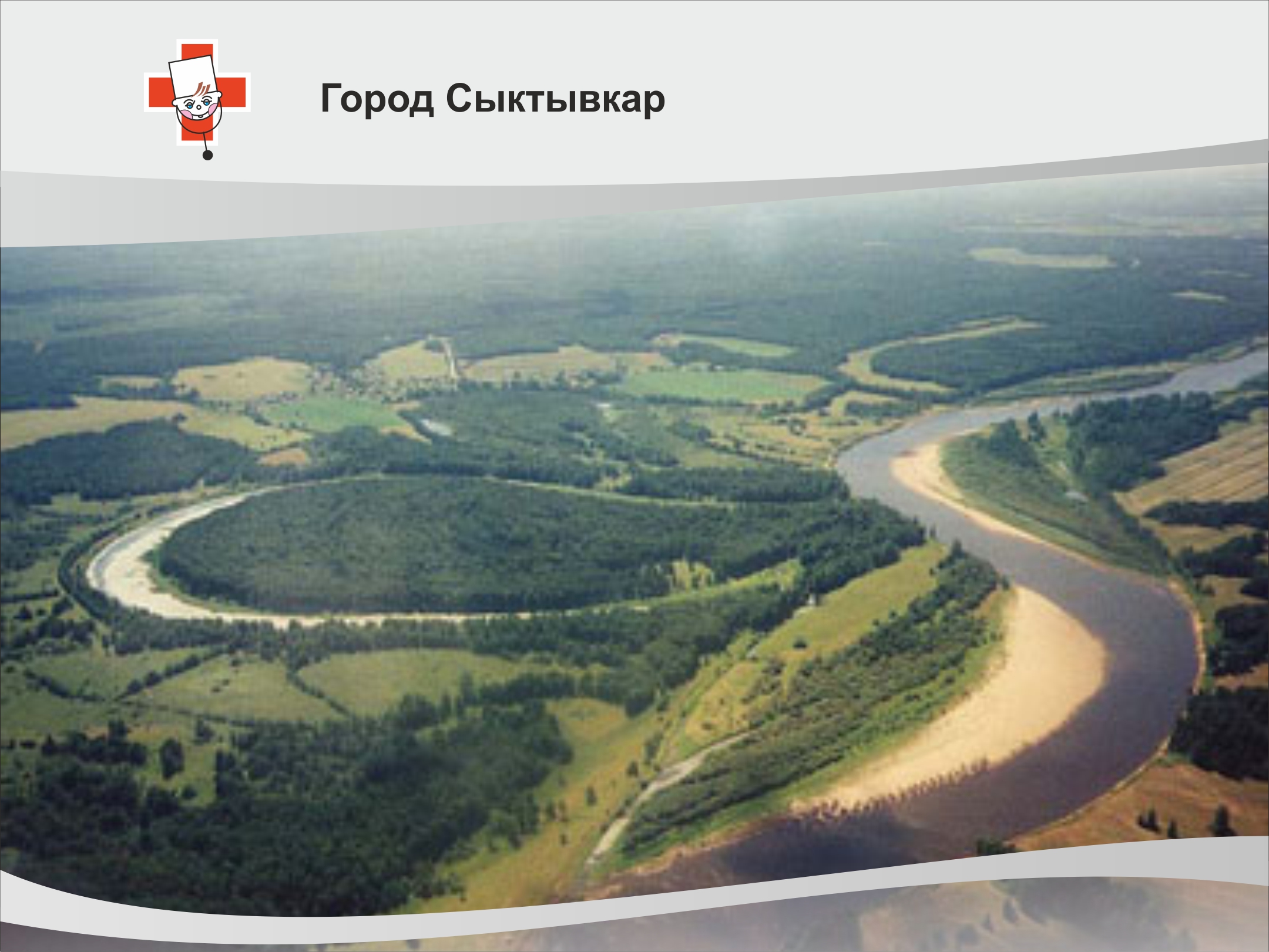 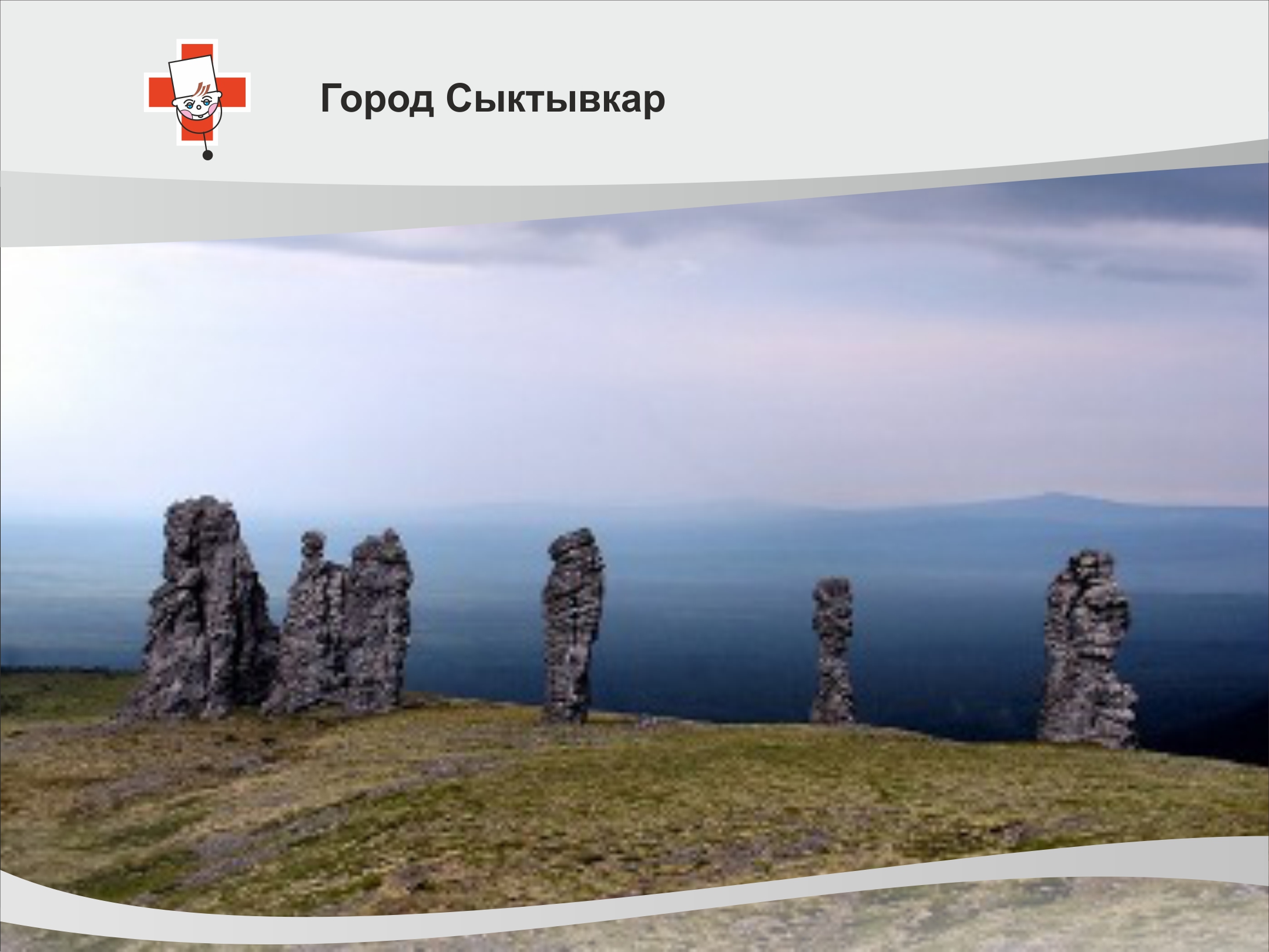 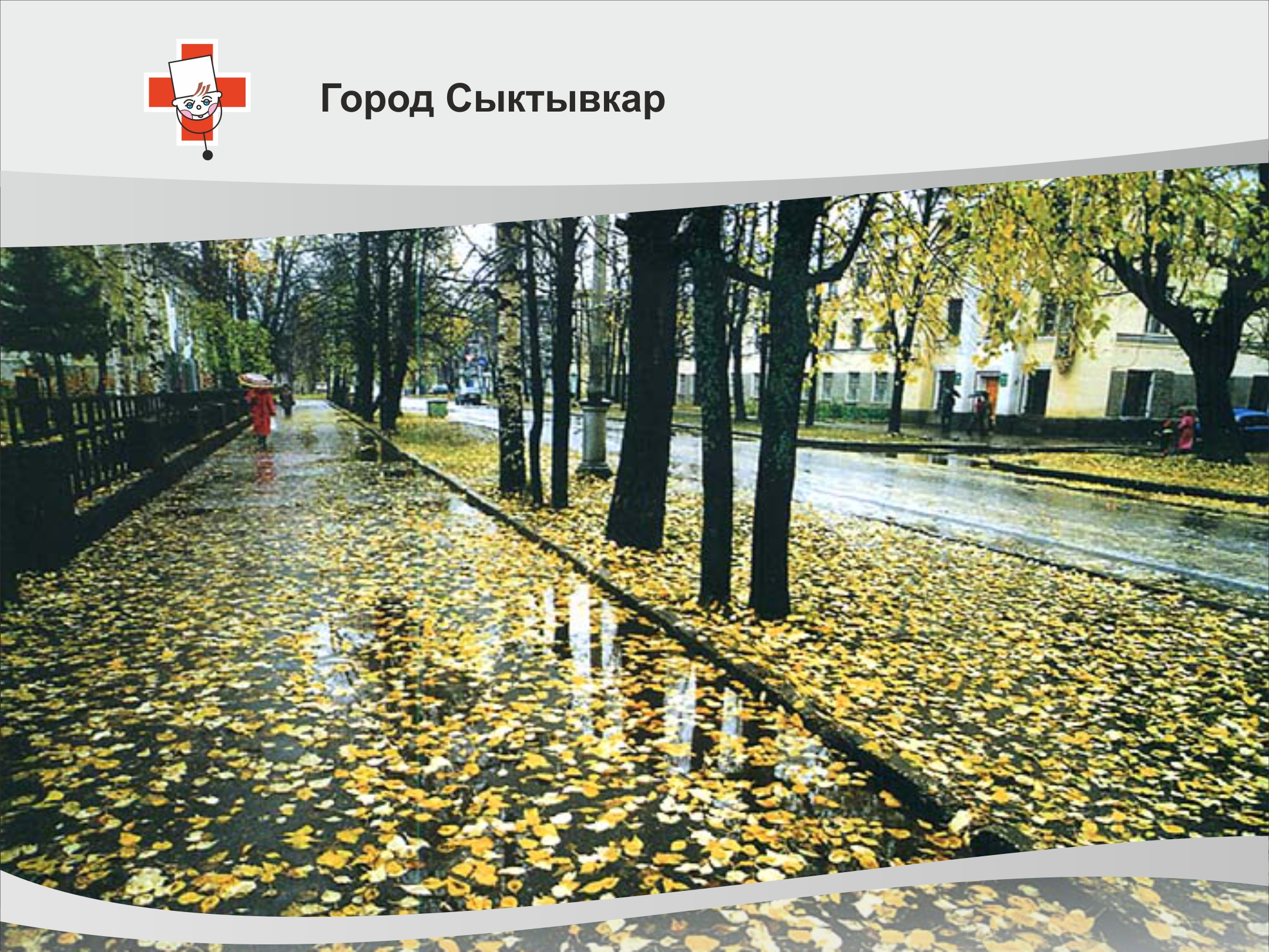 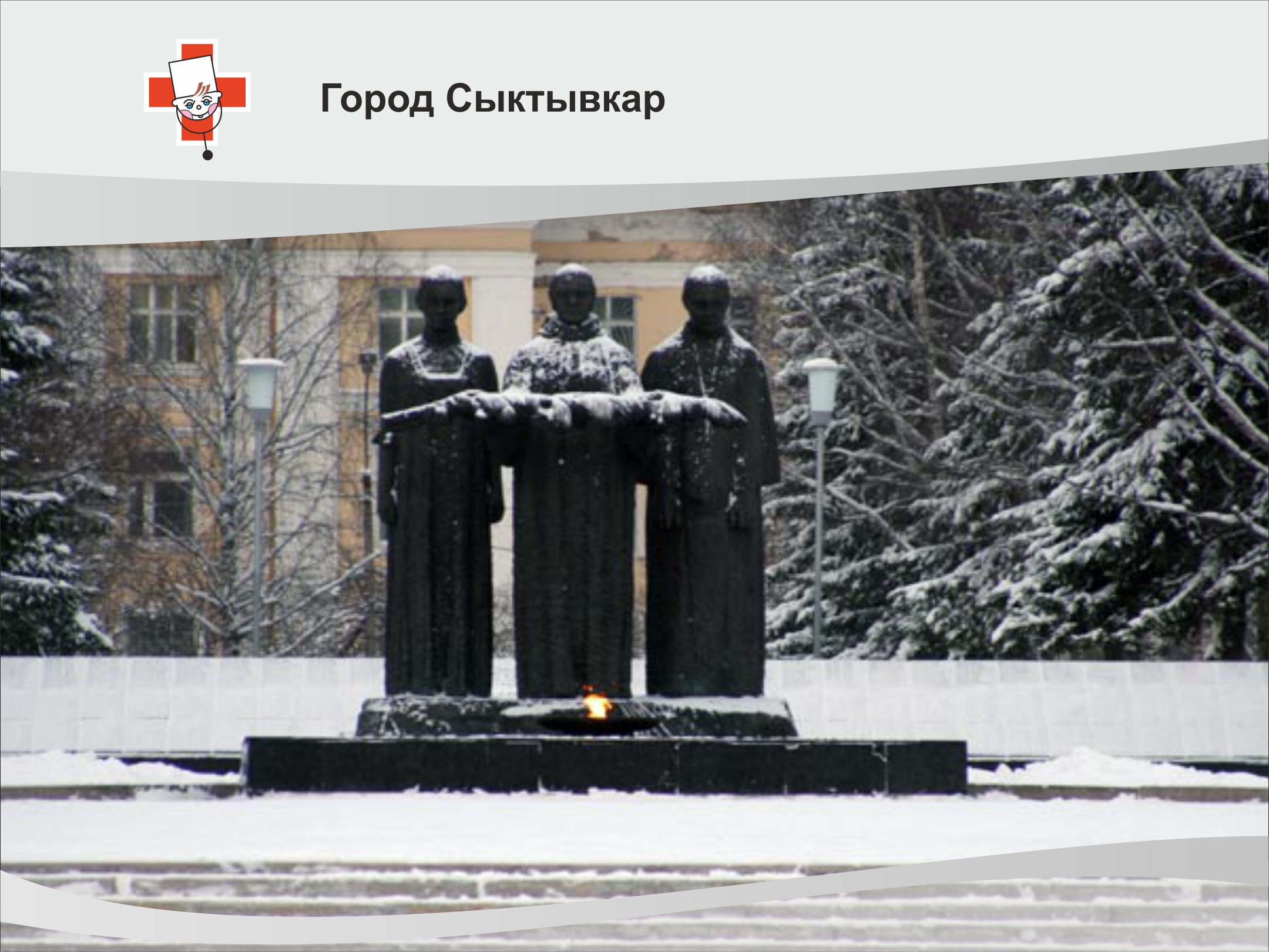 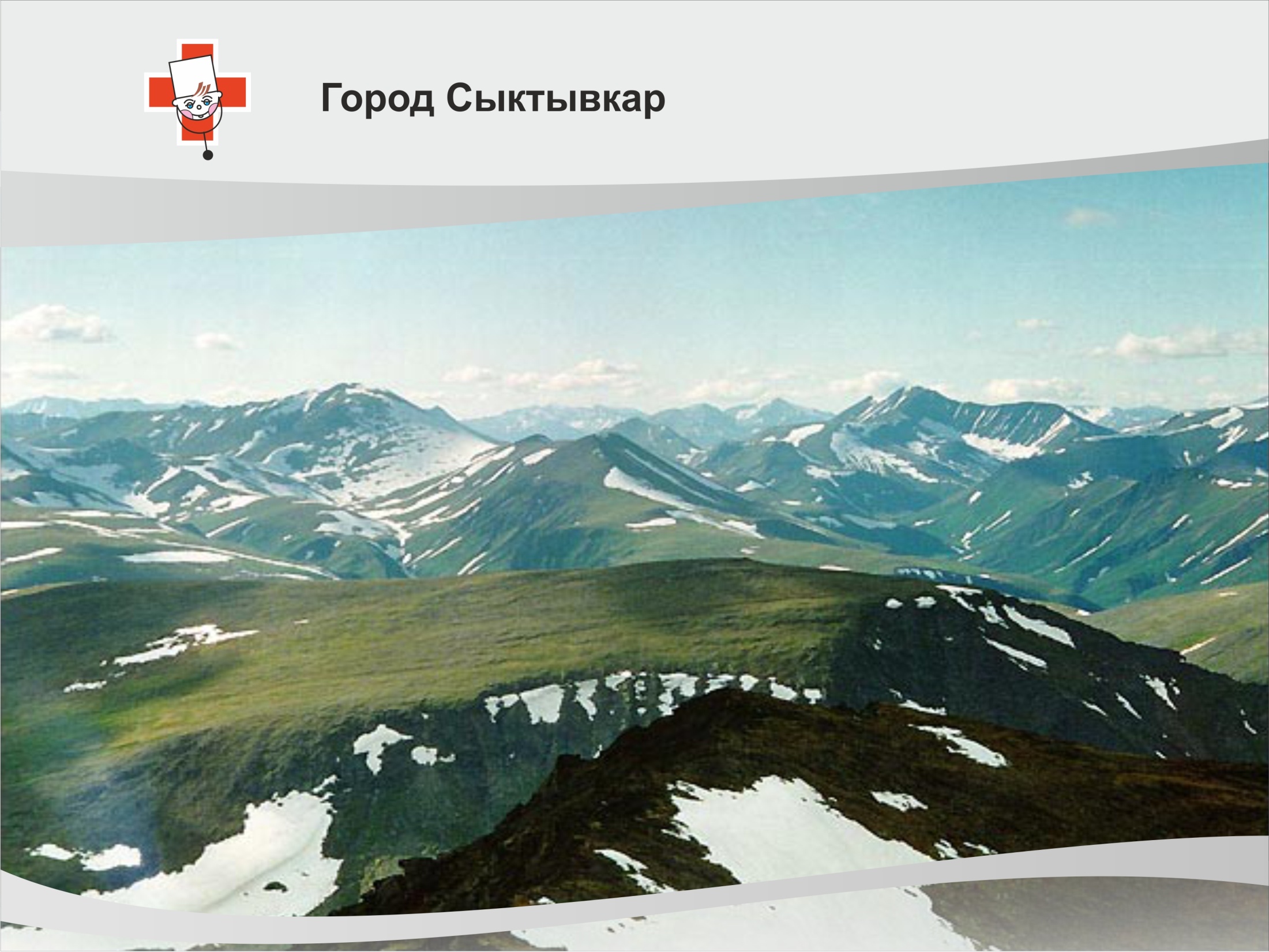